Литературная викторина

«В гостях у сказки»
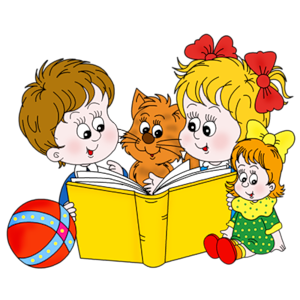 Полищук Татьяна Константиновна,
учитель начальных классов,   
МБОУ Семёновская СОШ, 
с. Семёновское,
Иркутская обл
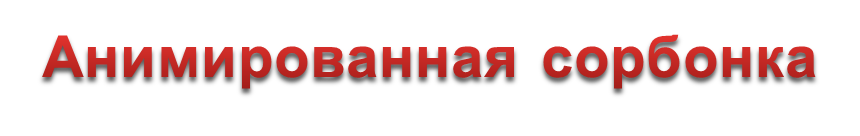 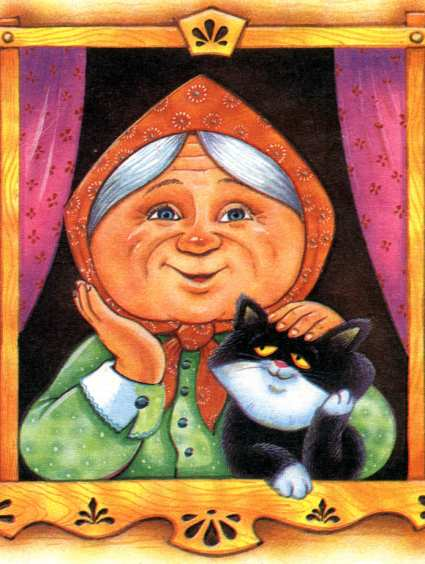 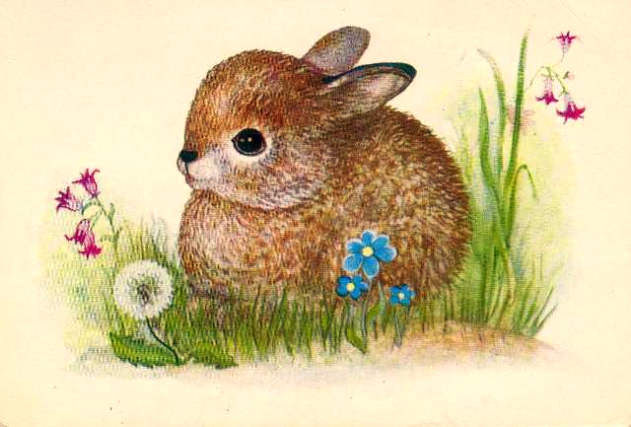 Угадай-ка
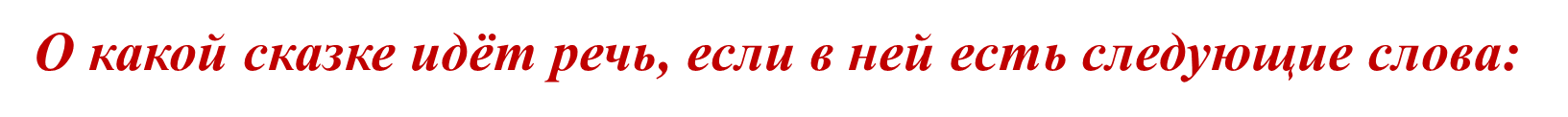 Пришёл солдат с походу на квартиру и говорит хозяйке:–  Здравствуй, божья старушка! Дай-ка мне чего-нибудь поесть.
Русская народная сказка
 «Каша из топора»
Кликни по карточке  
и увидишь правильный ответ
Угадай-ка
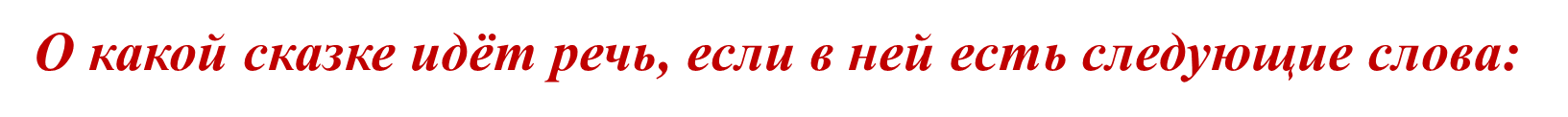 «Ах, Иван-Царевич, что же ты наделал! Если бы ты ещё 3 дня подождал, я бы вечно твоя была. А теперь прощай, ищи меня за тридевять земель, в тридесятом царстве, в подсолнечном государстве у Кощея Бессмертного!»
«Царевна-лягушка»
Кликни по карточке  
и увидишь правильный ответ
Угадай-ка
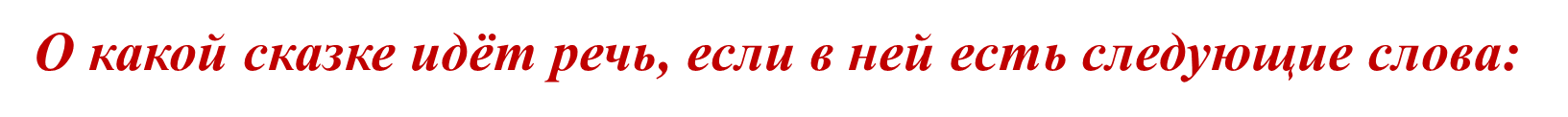 Русская народная сказка 
«Иван-Царевич и Серый Волк».
Наступило время младшего брата идти стеречь. Пошёл Иван-Царевич стеречь отцов сад и даже присесть  боится, не то,  что прилечь. Половина ночи проходит, ему и чудится: в саду свет.
Кликни по карточке  
и увидишь правильный ответ
Угадай-ка
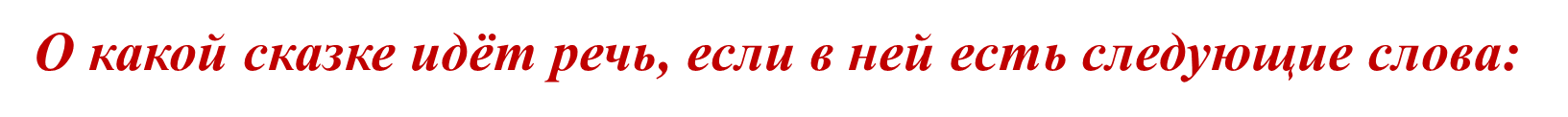 Русская народная сказка
 «Иван – крестьянский сын и Чудо-юдо»
В некотором царстве, в некотором государстве жили-были старик и старуха, и было у них три сына. Младшего звали Иванушка. Жили они – не ленились, целый день трудились, пашню пахали да хлеба засевали.
Кликни по карточке  
и увидишь правильный ответ
Угадай-ка
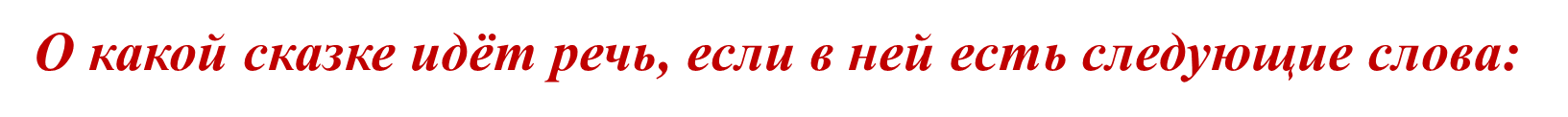 Говорят, царевна есть,Что не можно глаз отвесть.Днём свет божий затмевает,Ночью землю освещает  – Месяц под косой блестит,А во лбу звезда горит.
А.С.Пушкин 
«Сказка о царе Салтане».
Кликни по карточке  
и увидишь правильный ответ
Угадай-ка
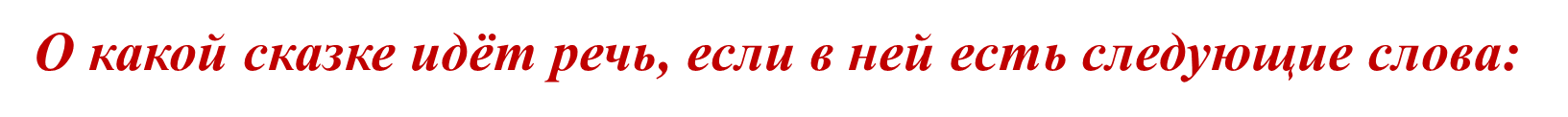 Жили-были Лиса и Заяц. У Лисы была избенка ледяная, а у Зайчика – лубяная: пришла весна-красна – у лисицы избушка растаяла, а у зайчика стоит по-старому.
Русская народная сказка 
«Лиса, заяц и петух»
Кликни по карточке  
и увидишь правильный ответ
Угадай-ка
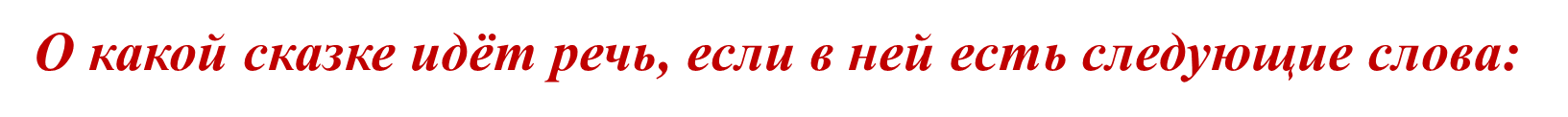 П.П.Ершов 
«Конек-горбунок».
За горами, за лесами,За широкими морямиПротив неба – на землеЖил старик в своем селе.
Кликни по карточке  
и увидишь правильный ответ
Угадай-ка
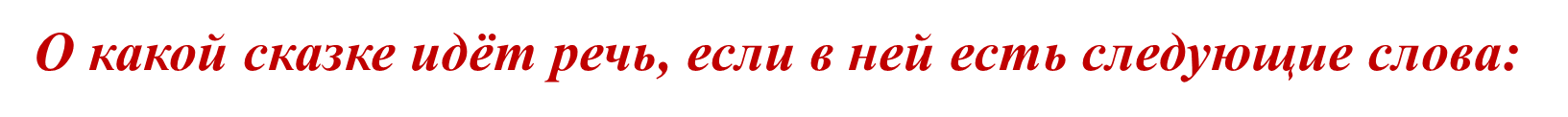 А.С.Пушкин 
«Сказка о Золотом петушке».
Негде, в тридевятом царстве,В тридесятом государстве,Жил-был славный царь Дадон,Смолоду был грозен онИ соседям то и делоНаносил обиды смело.
Кликни по карточке  
и увидишь правильный ответ
Угадай-ка
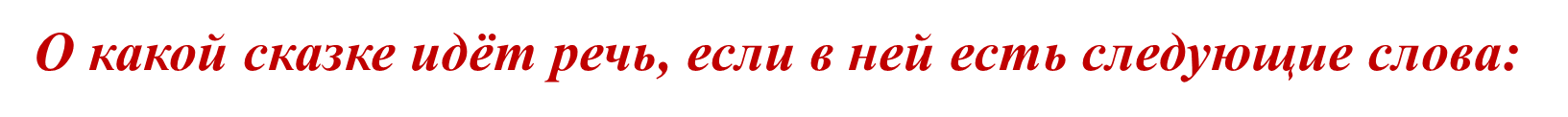 Наварила манной каши и размазала по тарелке:– Не обессудь, куманек, больше потчевать нечем!
Русская народная сказка
 «Лиса и Журавль».
Кликни по карточке  
и увидишь правильный ответ
Угадай-ка
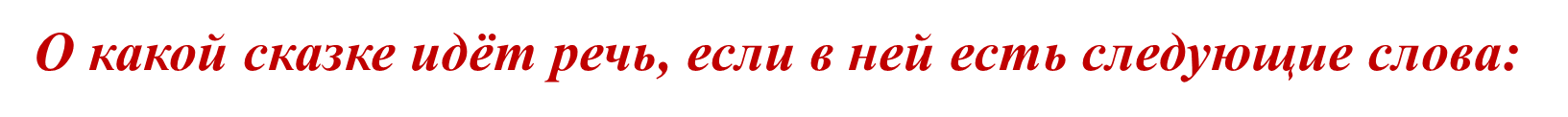 В светлой горнице;  кругомЛавки, крытые ковром,Под святыми стол дубовый,Печь с лежанкой изразцовой.
А.С.Пушкин
«Сказка о мертвой царевне и семи богатырях»
Кликни по карточке  
и увидишь правильный ответ
Угадай-ка
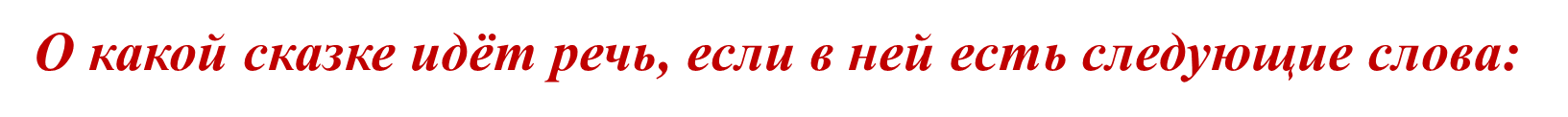 – Съешь моего ржаного пирожка.– Не стану я  ржаной пирог есть!                                                                                                         У моего батюшки и пшеничные не едятся.
Русская народная сказка
 «Гуси-лебеди».
Кликни по карточке  
и увидишь правильный ответ
«Сказка – ложь,
да в ней намёк,
добрым молодцам урок».
(А.С.Пушкин)
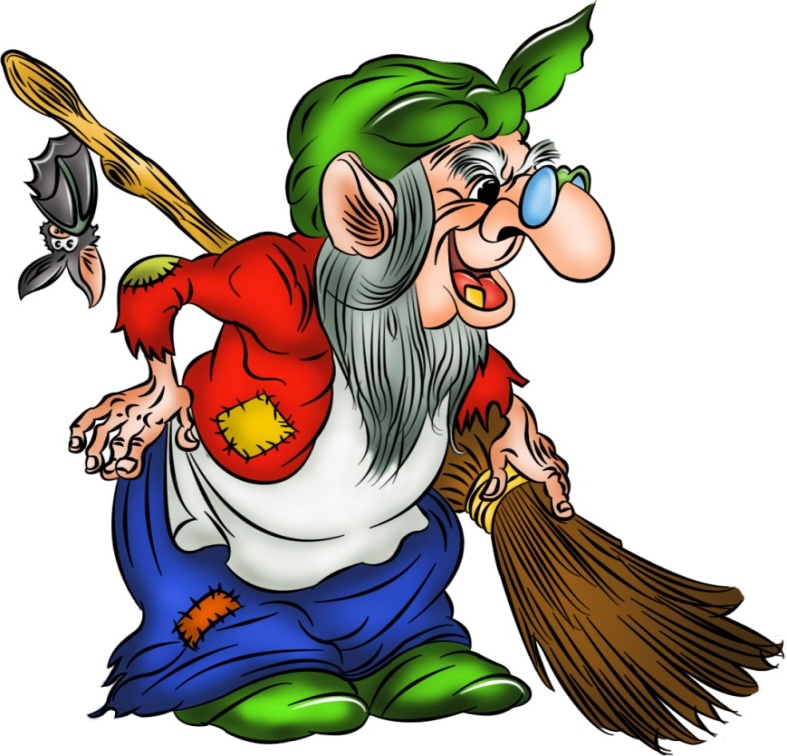 ИНТЕРНЕТ РЕСУРСЫ:
Автор шаблона: Бугаева Светлана Васильевна, учитель английского  языка -http://pedsovet.su/load/321-1-0-37641
http://i009.radikal.ru/1201/c1/b571643f2ff8.jpg
http://img-fotki.yandex.ru/get/3302/madam-27.2d/0_21fc0_d5b9ea8c_XL
http://3.bp.blogspot.com/-TpE-KI22GV4/T4K7y2DLHOI/AAAAAAAABmU/oYRX64bEUfQ/s1600/Baba_Yaga-01.jpg